Investigation of the Effect of Axial Ring Splitting for Cost Reduction of Total Body PET Scanners
N. Efthimiou (Univ. of Hull, UK),
S. J. Archibald (Univ. of Hull, UK) and
S. Vandenberghe (Univ. of Ghent, BG)
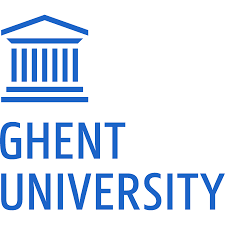 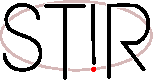 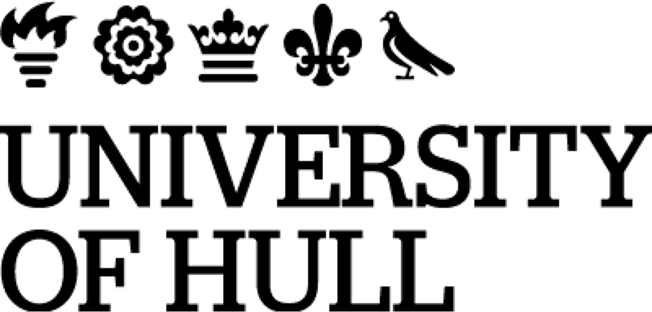 Instead of an introduction …
Prof. S. Cherry presented the benefits of the Total body PET scanner.
Higher sensitivity, real time pharmacokinetics, pediatric imaging
Ass. Prof. S. Surti gave an update on the PENN-PET project
Modular geometry, current at 700 mm moving to longer geometries.
Delayed studies
Ms. M. Stockhoff presented the benefits of monolithic detectors in total body PET scanner PET2020.
Each J-PET module has effective length of 50 cm
Challenges
Large data streams
Prof. S. Cherry, dr. S. Niedźwiecki
Cost
Prof. S. Cherry, M. Stockhoff
Goals
Use of open source STIR for reconstruction of long axial FOV scanners
Processing of large amounts of data
Investigation of the benefits using the split ring geometry.
Lower cost
Simulations
GATE Monte Carlo simulation toolkit
Adapted NEMA protocol
The cylindrical phantom was extended to 1.5 m
XCAT Anthropomorphic phantom
Normal FDG biodistribution (140 MBq)
Acquisition of 10 sec in all cases
Image reconstruction
OSEM -  12 subsets
2 full iterations (no post-filtering)
Projection data reconstruction
No Time-Of-Flight
No axial compression
No views mashing
No scattered or random photons were considered
Maximum acceptance angle ~27deg (Segment num range ≤(-167, 167)
Reconstruction performed on cluster, with OpenMP (32 cores)
No GPU
1. Split rings geometry
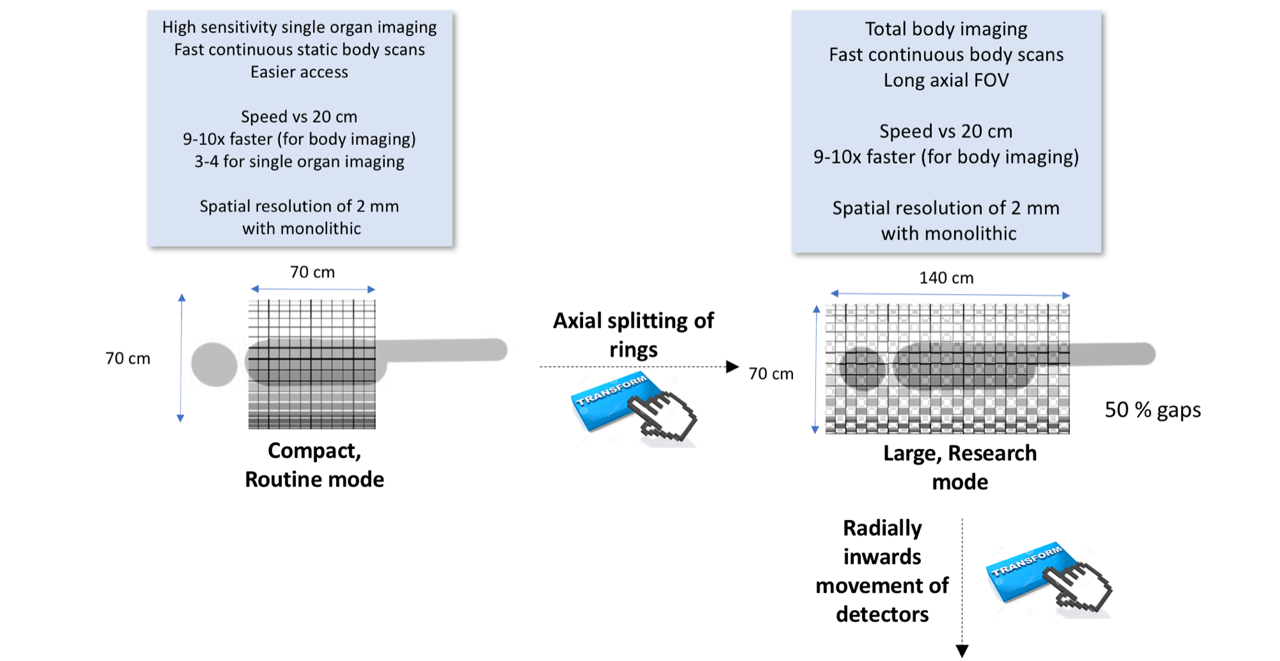 Stefaan Vandenberghe, UGhent
Implementation of split rings in GATE
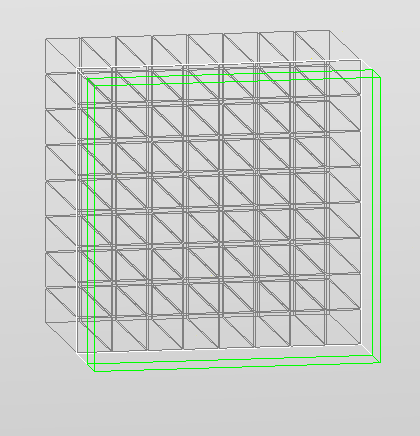 Each detector block had 8x8 LYSO crystals (4.07 mm)
In GATE the shift or Rsectos (± 16.5 mm) was used. 
Then the ring was repeated 10 times
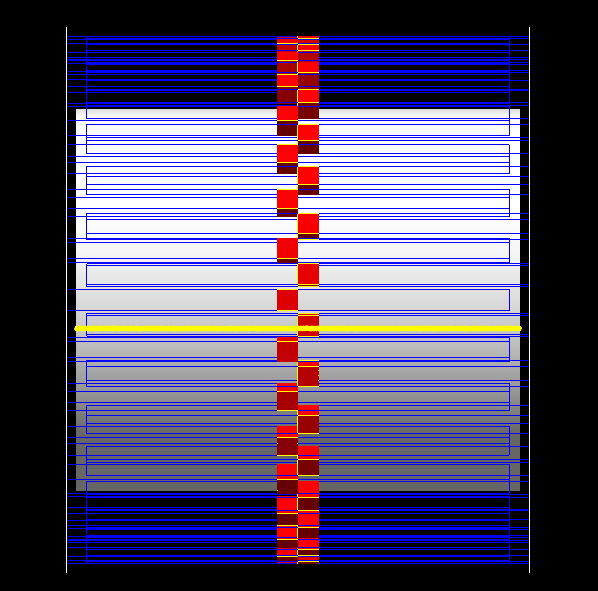 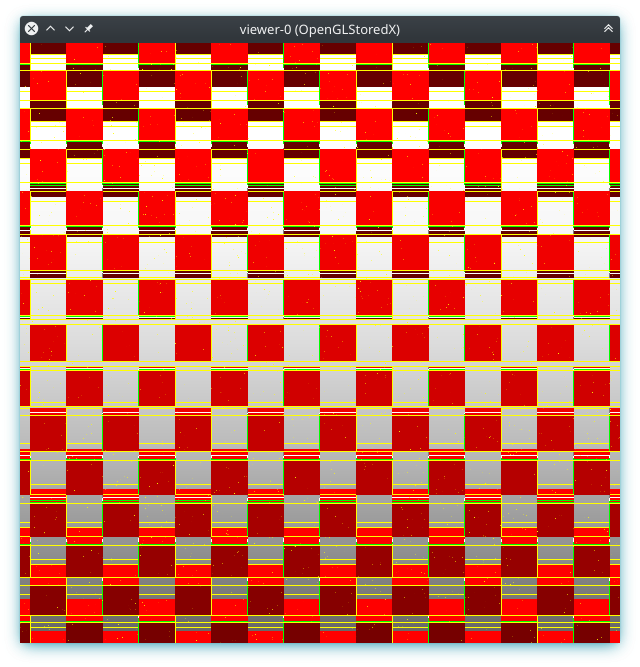 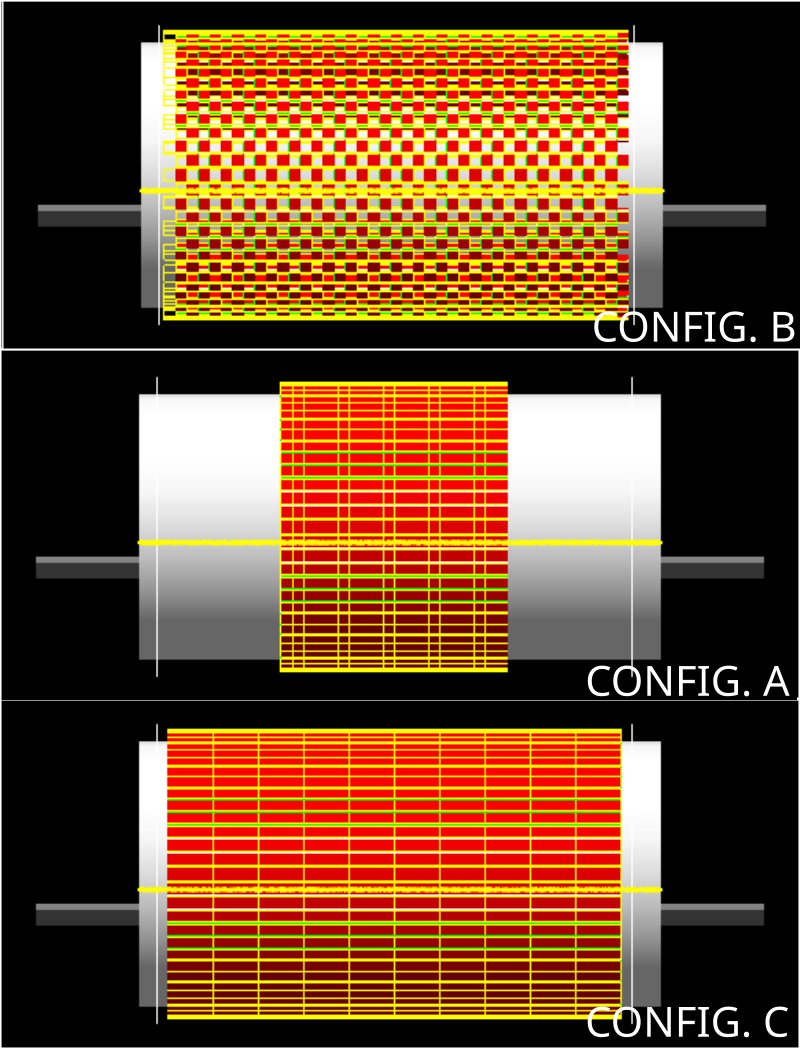 Counting performance
Prompts					NECR
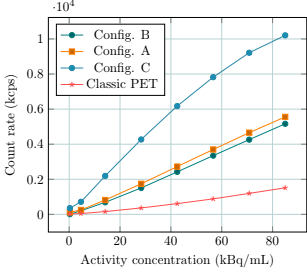 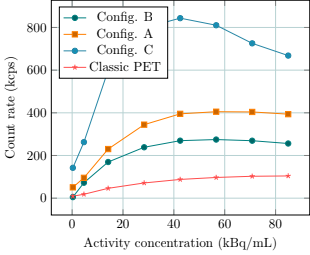 2. PENN-PET based modifications
PENN-PET based geometry
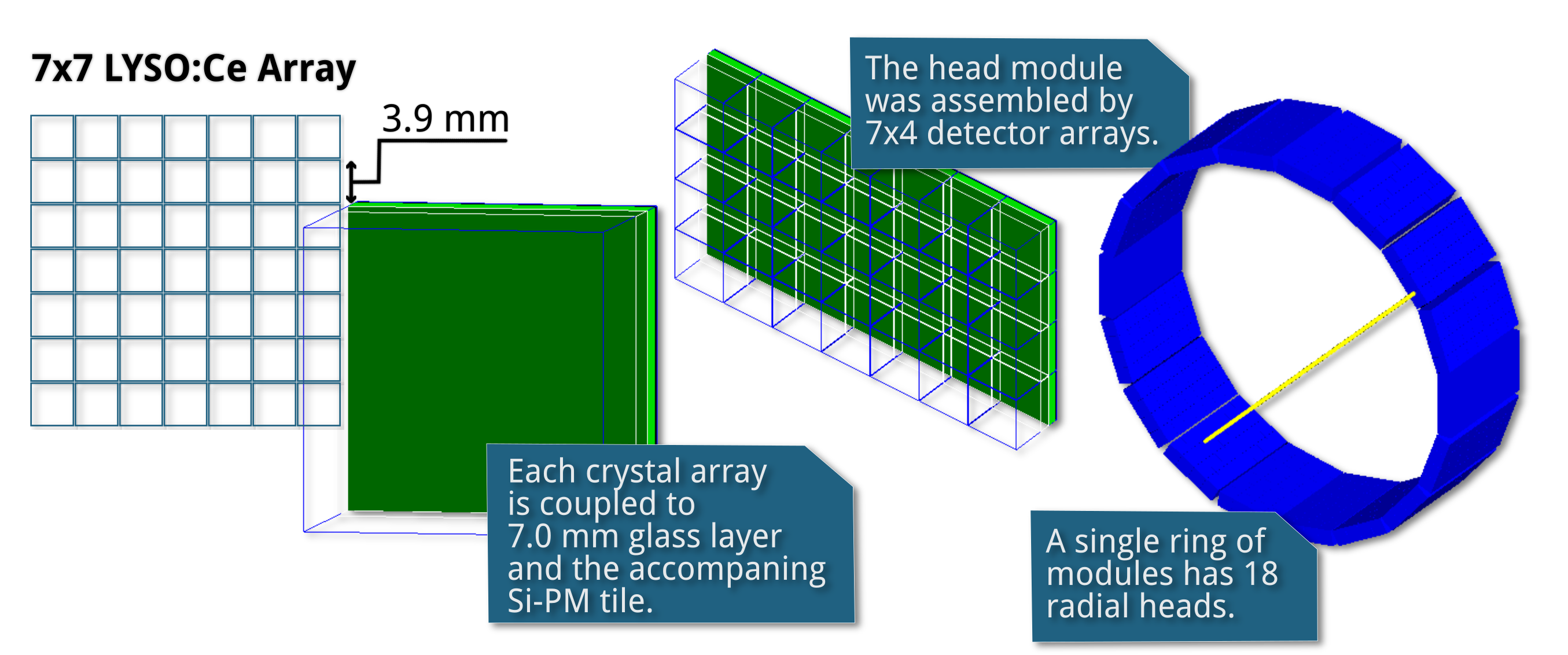 * I. Rauschet al., “Performance Evaluation of the Vereos PET/CTSystem According to the NEMA NU2-2012 Standard,”J. Nucl. Med.,vol. 60, no. 4, pp. 561–567, Apr. 2019.DOI: 10.2967/jnumed.118.215541
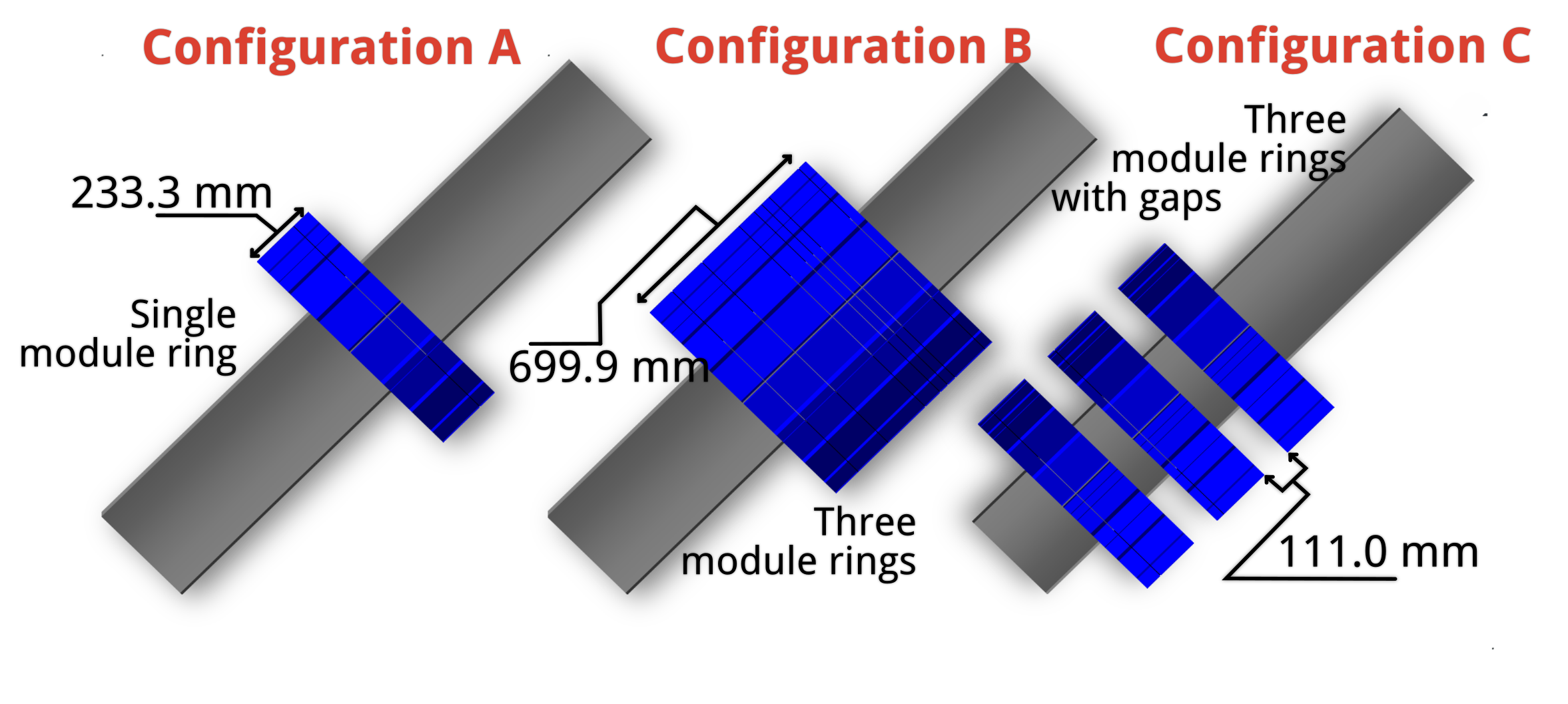 Performace
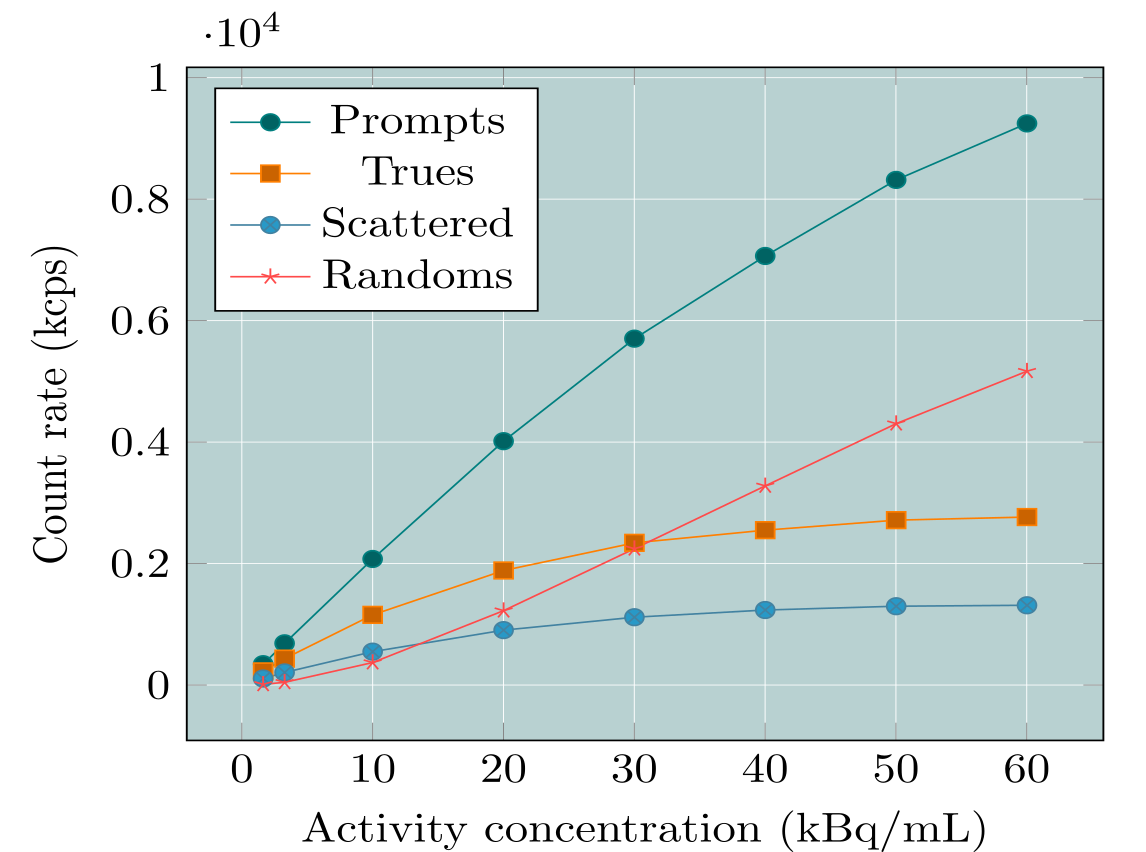 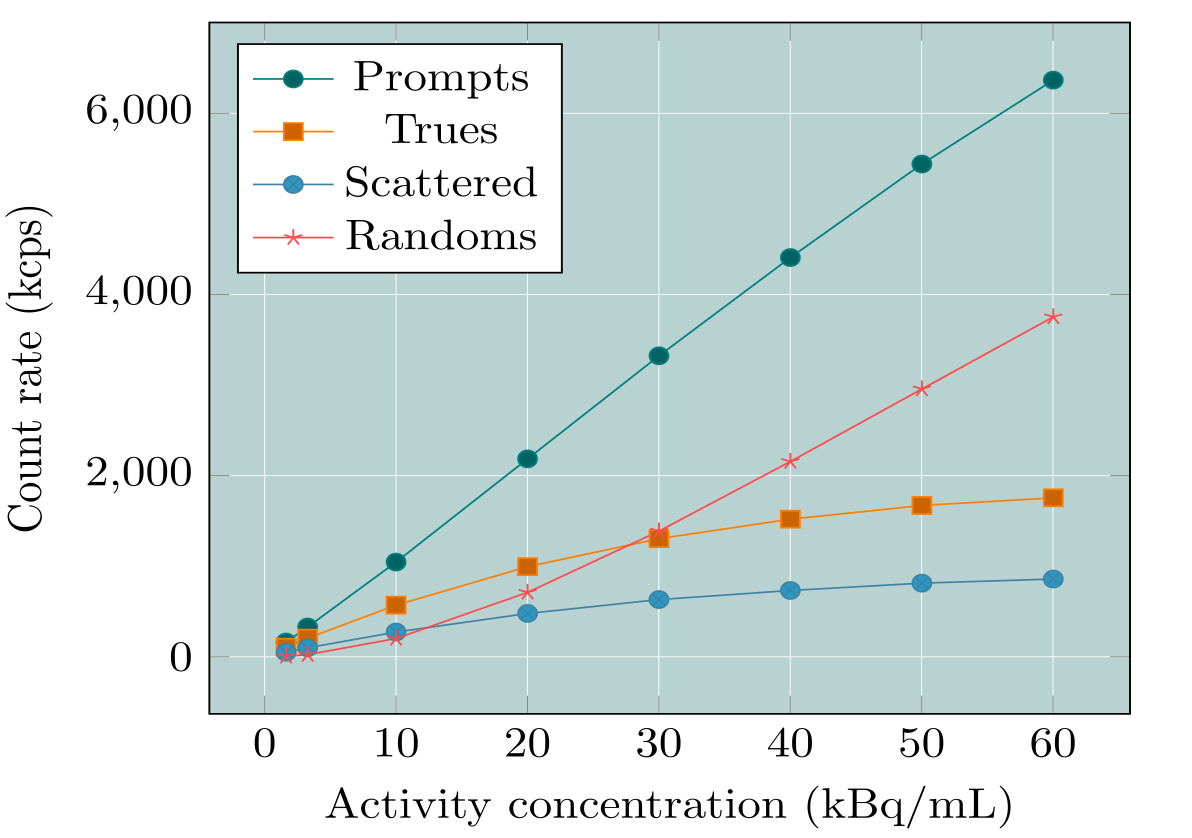 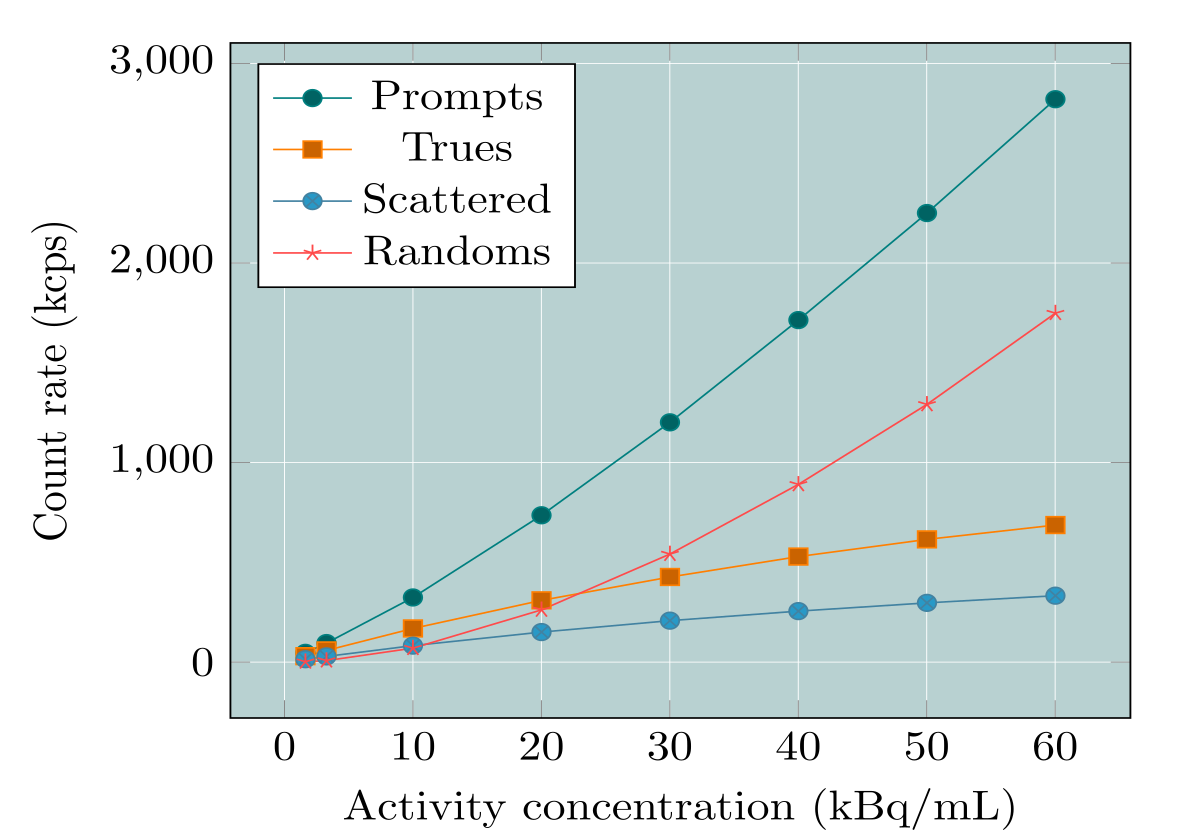 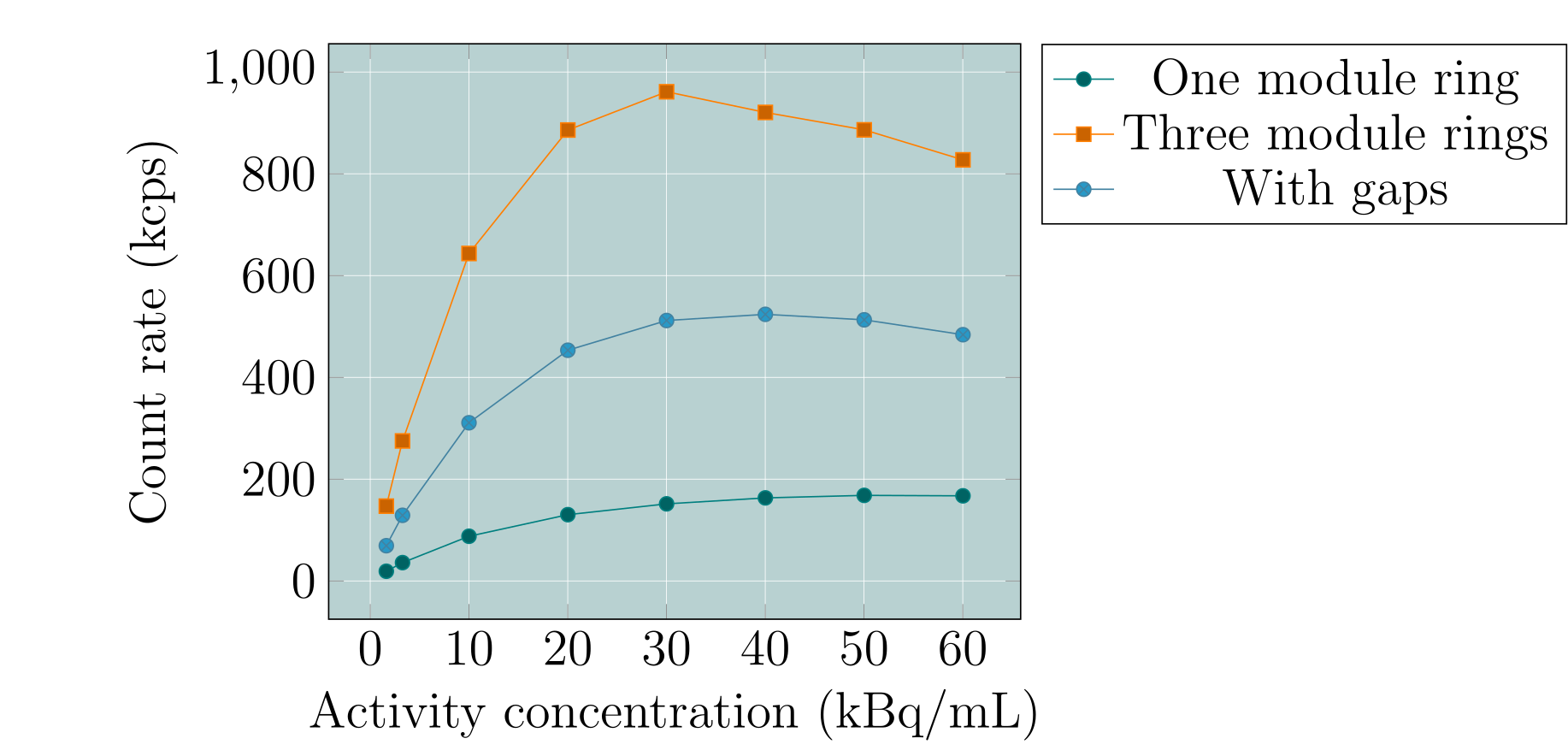 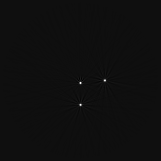 ~7 mm radial spatial
Resolution
~8 mm axial resolution
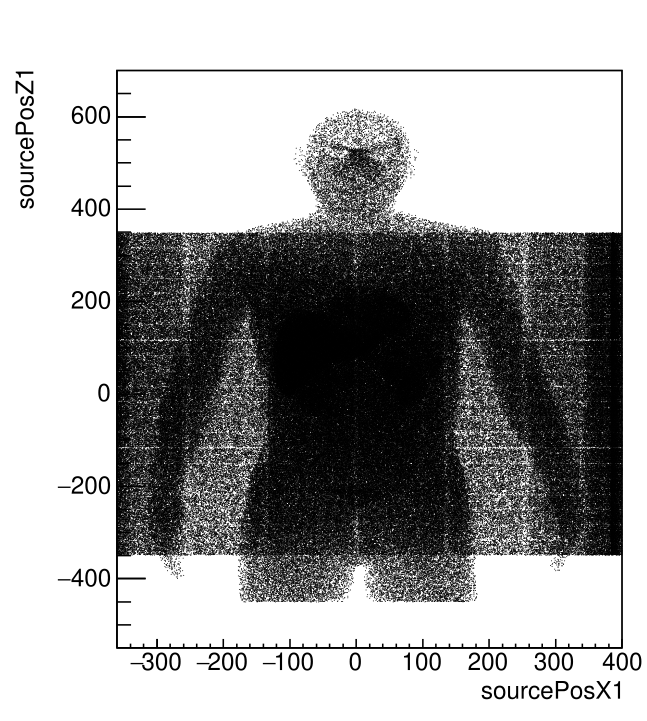 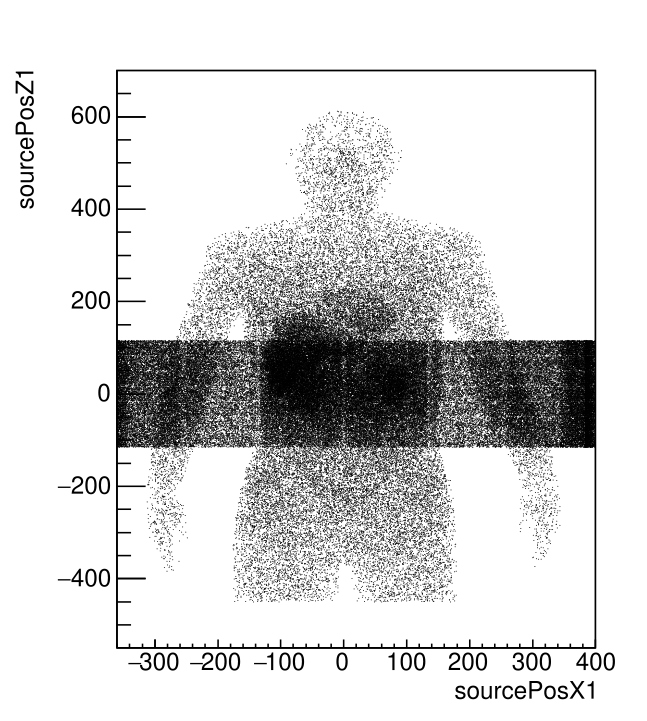 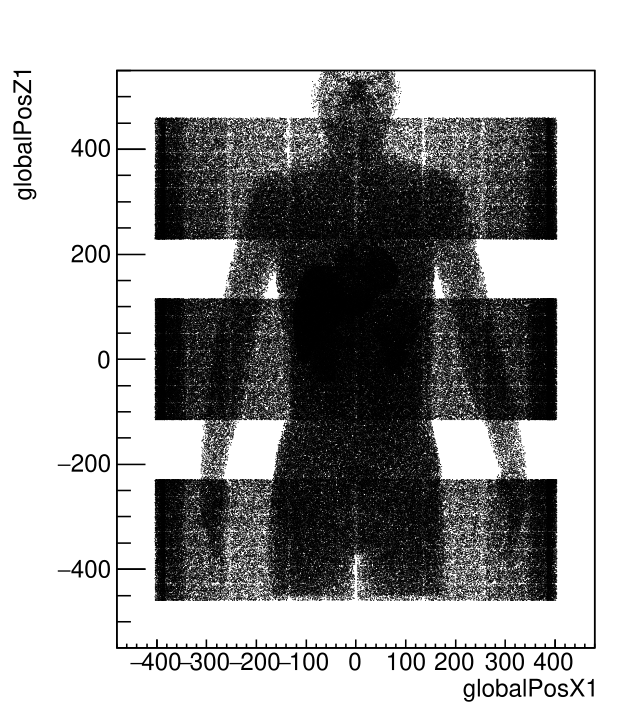 Num. Det. Rings: 3
Num. Of rings: 224
Full iteration: ~7. h
Data min: 0
Data max: 7
Data sum: 7.76138e+07
Num. Det. Rings: 1
Num. Of rings: 56
Full iteration: ~0.5 h
Data min: 0
Data max: 6
Data sum: 1.85165e+07
Num Det. Rings: 3
Num. Of rings: 168
Full iteration: ~1.1 h
Data min: 0
Data max: 6
Data sum: 9.54506e+07
https://github.com/UCL/STIR
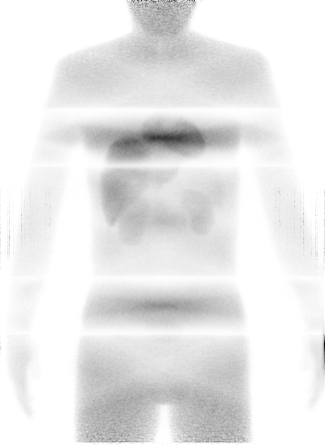 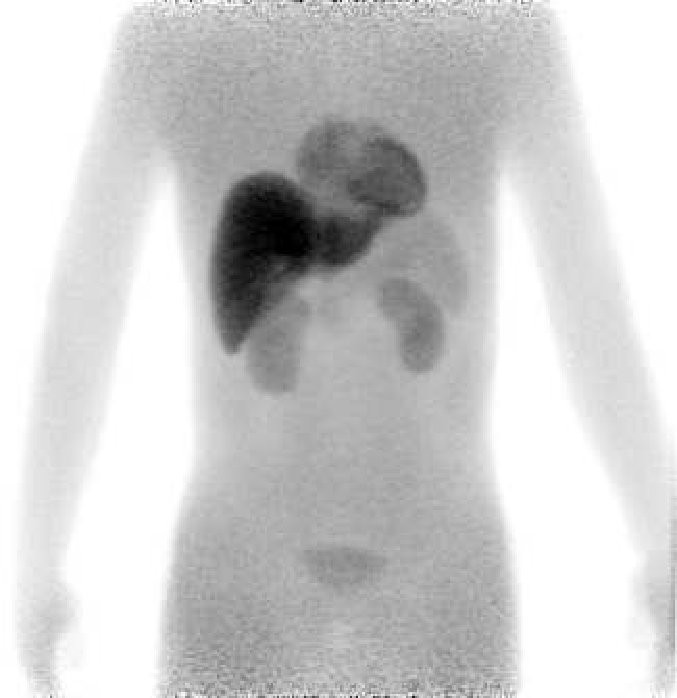 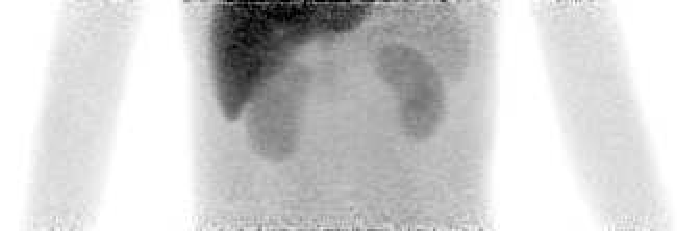 Going longer …
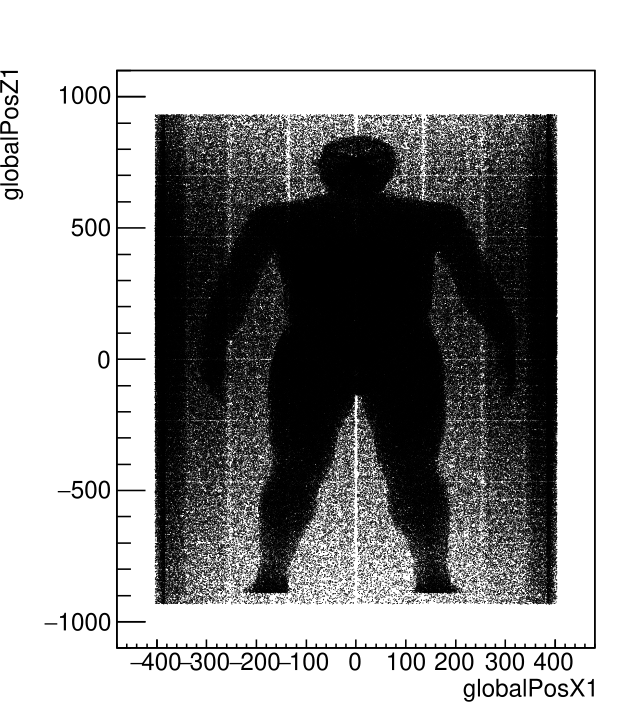 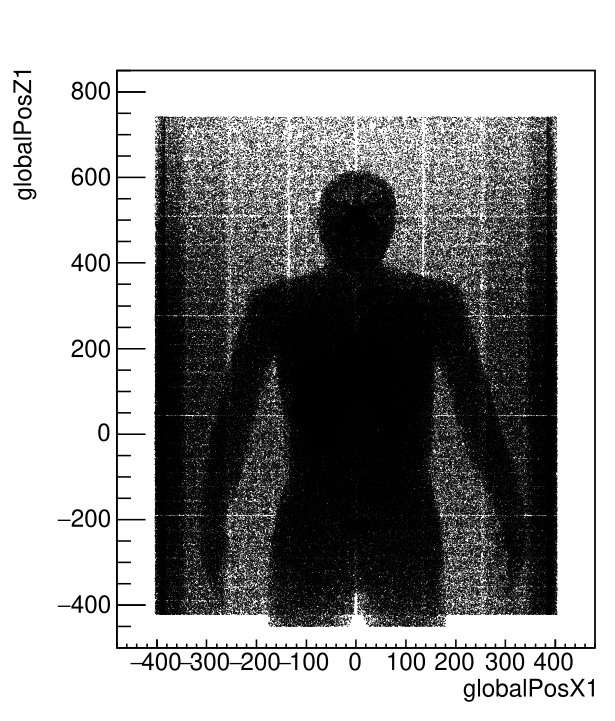 Num. Det. Rings: 5
Num. Of rings: 280
Full iteration: 3.5 h
Data min: 0
Data max: 6
Data sum: 1.30175e+08
Num. Det. Rings: 8
Num. Of rings: 448
Full iteration: 8 h
Data min: 0
Data max: 5
Data sum: 1.30998e+08
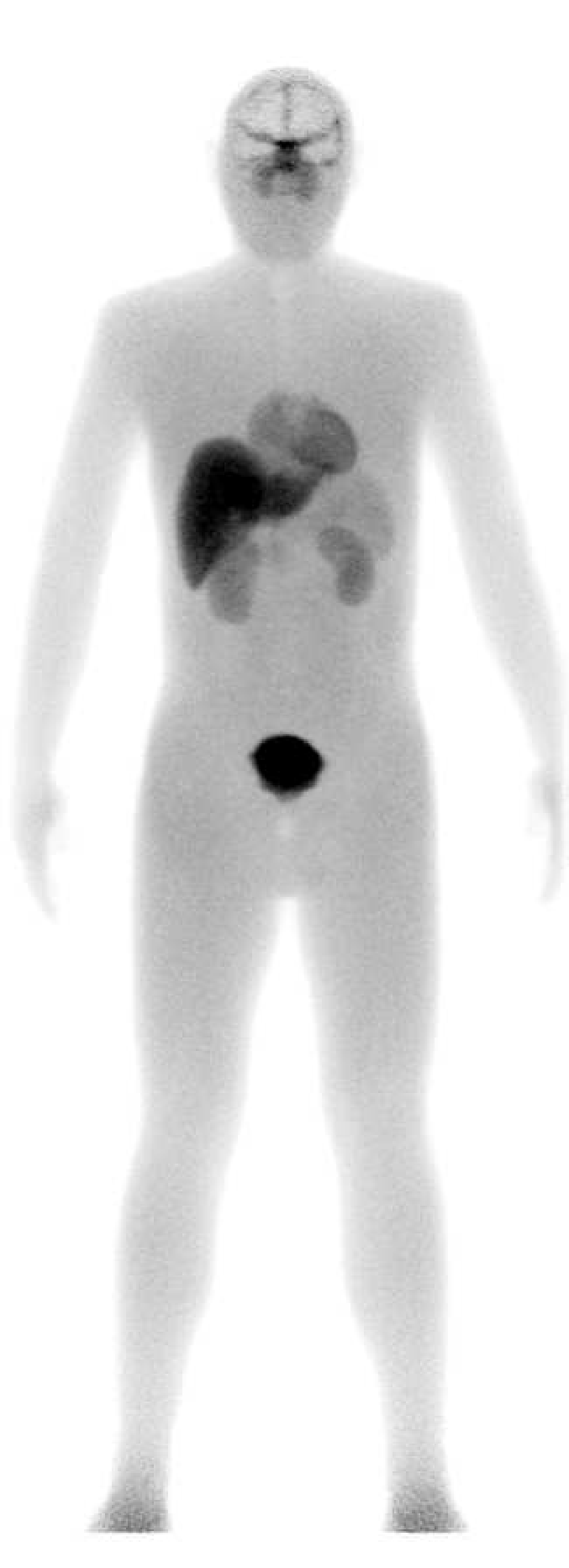 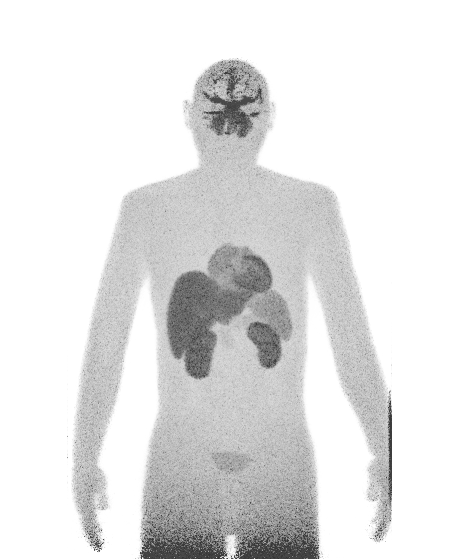 I would like to thank:
Dr. Assem Allam, Fatima Allam and the Allam Family.
Prof. S.J. Archibald
UCL:
Prof. K. Thielemans
UoLeeds:
P. Wadhwa
M. Oloniyo
dr. C. Tsoumpas
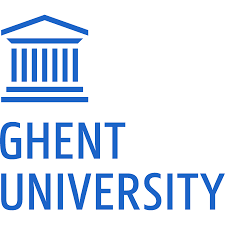 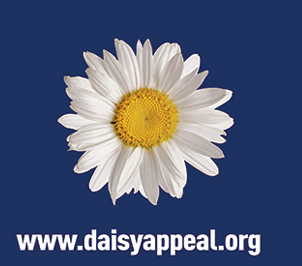 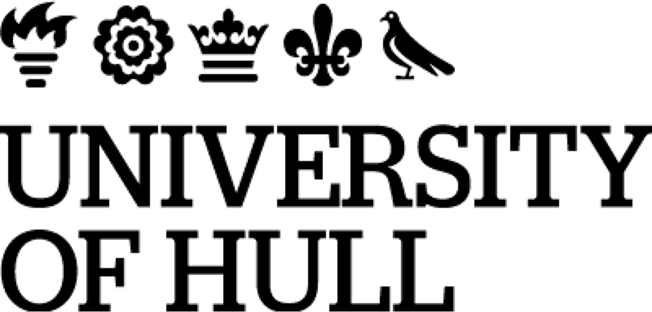 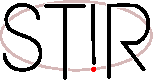